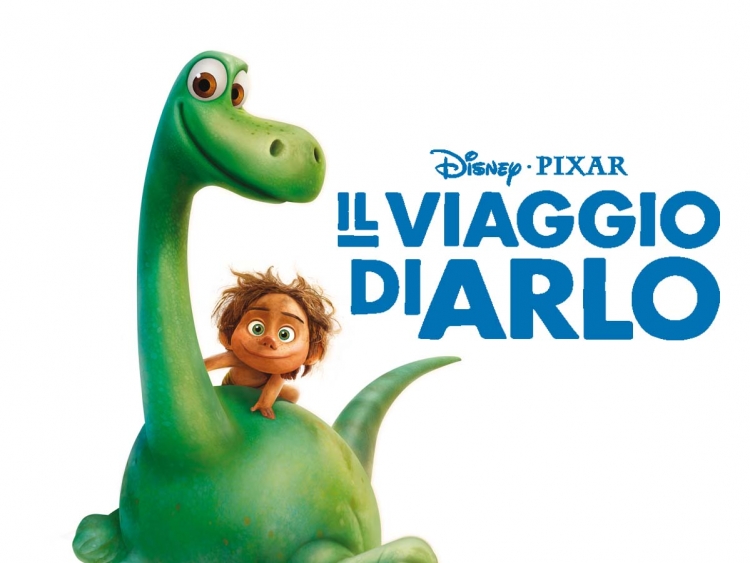 TRAINING ORTOGRAFICO SU ERRORI NON FONOLOGICI
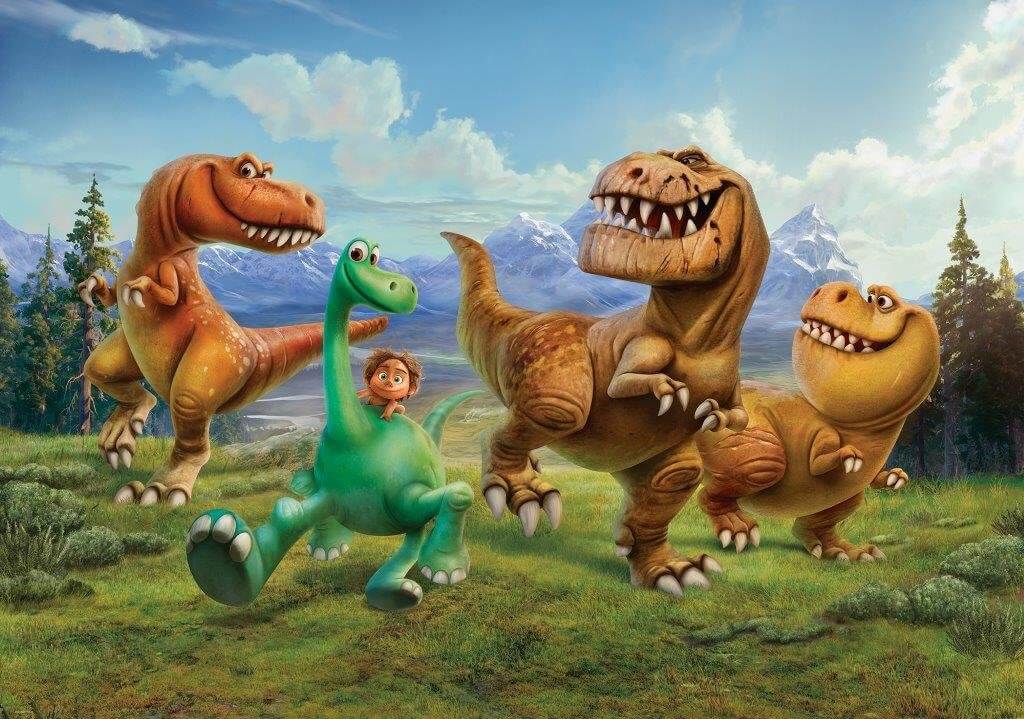 MENU
PERCORSO
ESCI
Tutto ebbe inizio …
Utilizza l’ha dove significa avere per completare le frasi
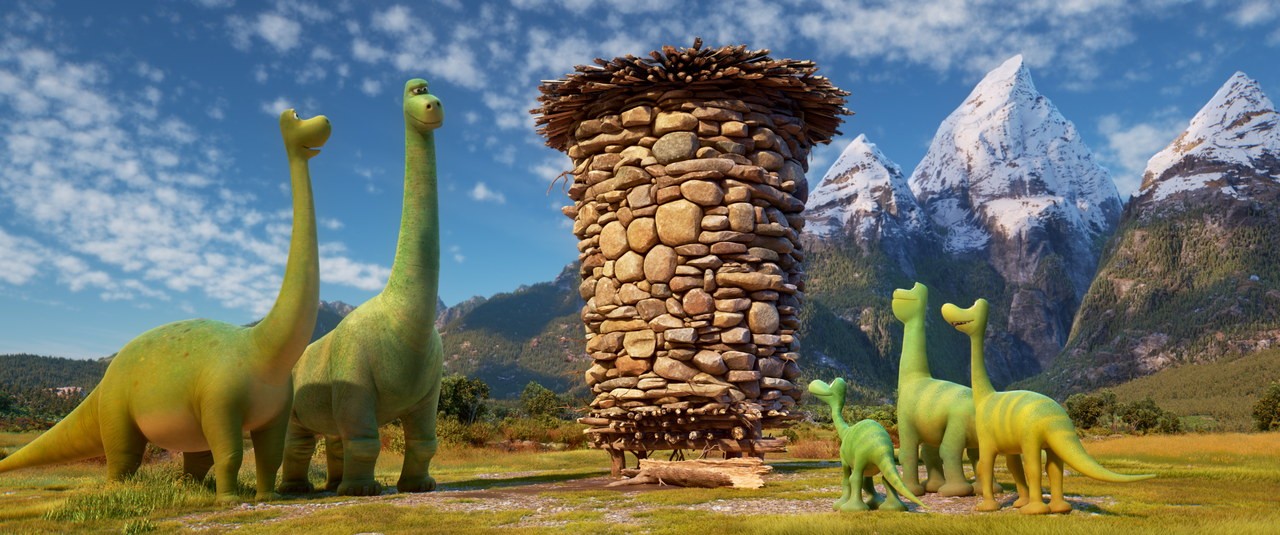 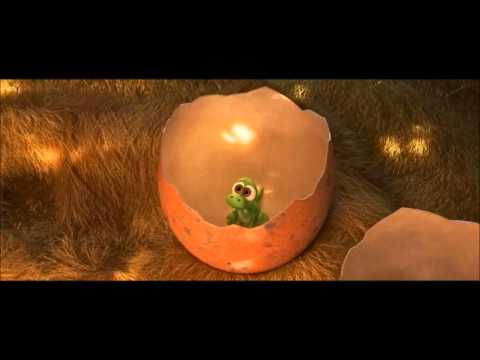 A
Il papà dinosauro va ____ vedere le uova insieme alla mamma.
HA
A
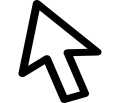 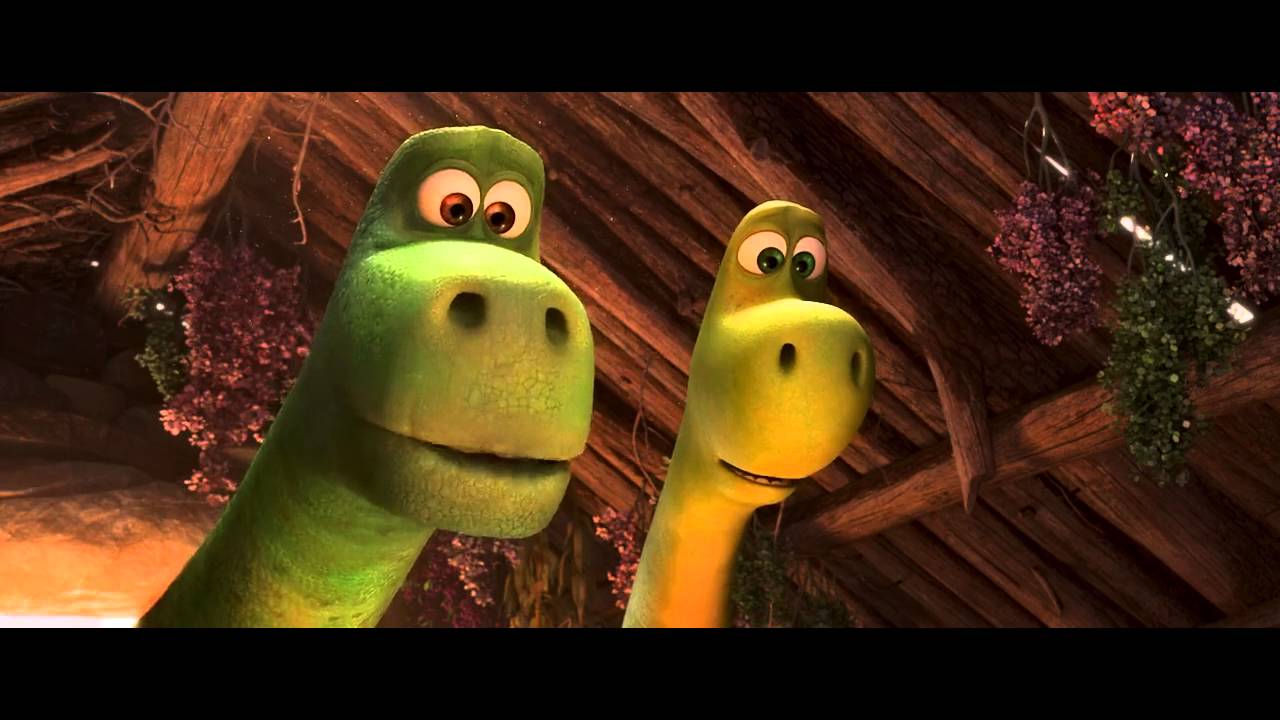 La mamma e il papà ______ una strana reazione.
hanno
HAnno
Anno
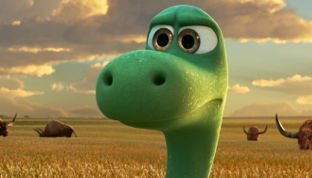 ha
Arlo cresce. Lui ___continuamente paura, perché è il più piccolo.
HA
A
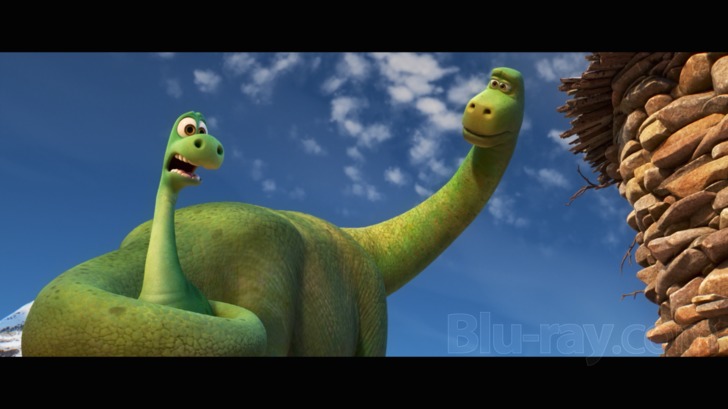 Arlo vuole molto bene alla sua famiglia. Un giorno il papà va ____ caccia
A
a
HA
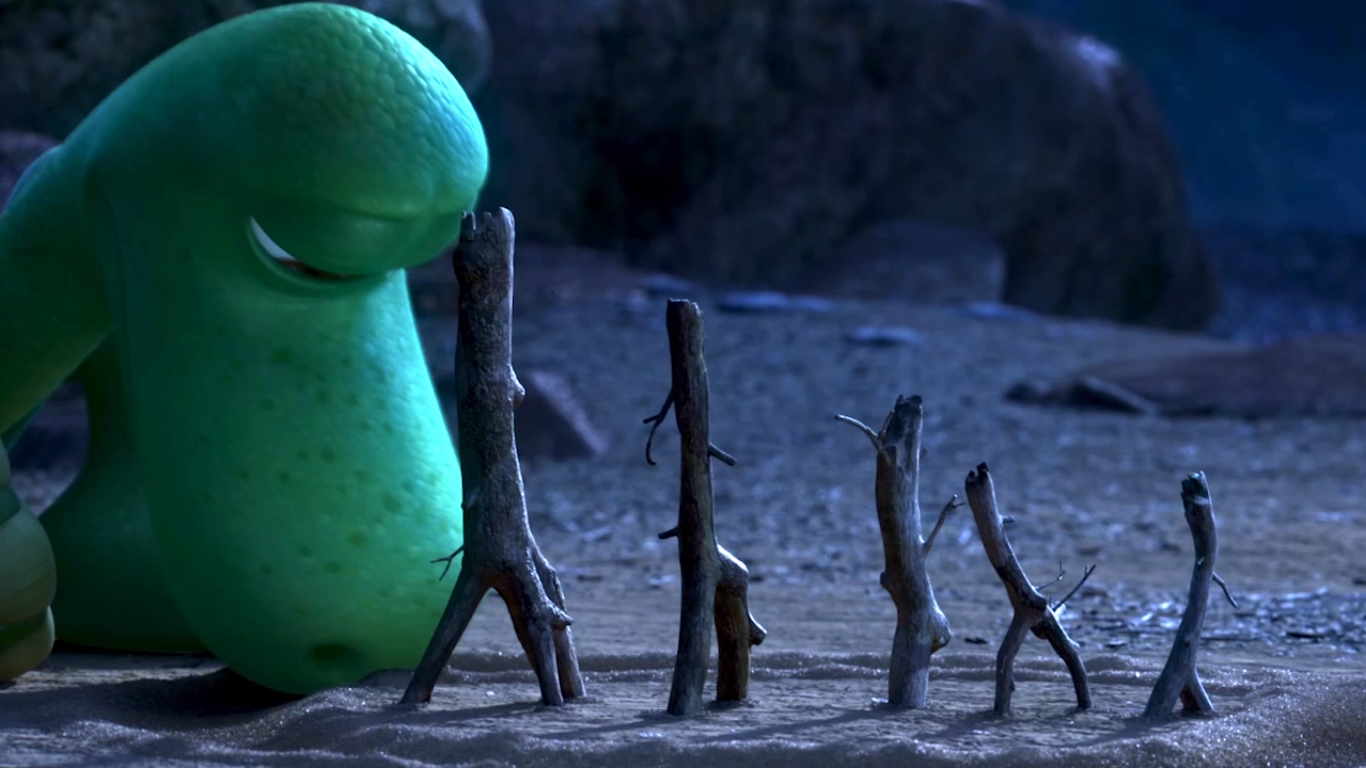 Il piccolo dinosauro perde la sua famiglia. Esclama “____   paura , sono rimasto da solo”…
ho
Ho
o
a
a
Il piccolo dinosauro rimane ___ terra in fondo ___ un burrone.
a
ha
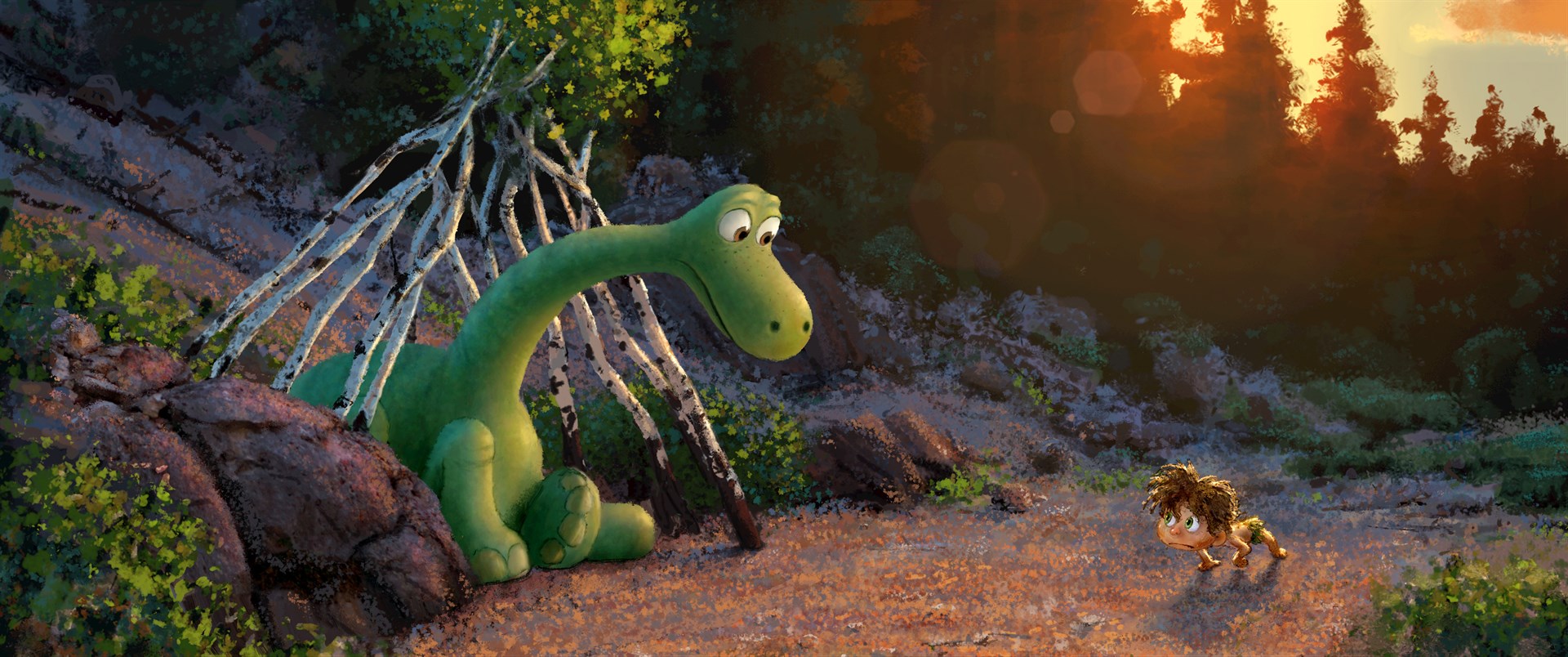 ha
a
Un cucciolo di umano lo ___ sentito urlare per chiedere aiuto.
ha
a
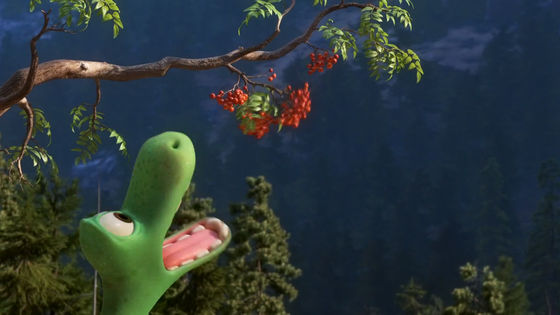 ha
L’umano si comporta in modo strano. ___ fame.
ha
a
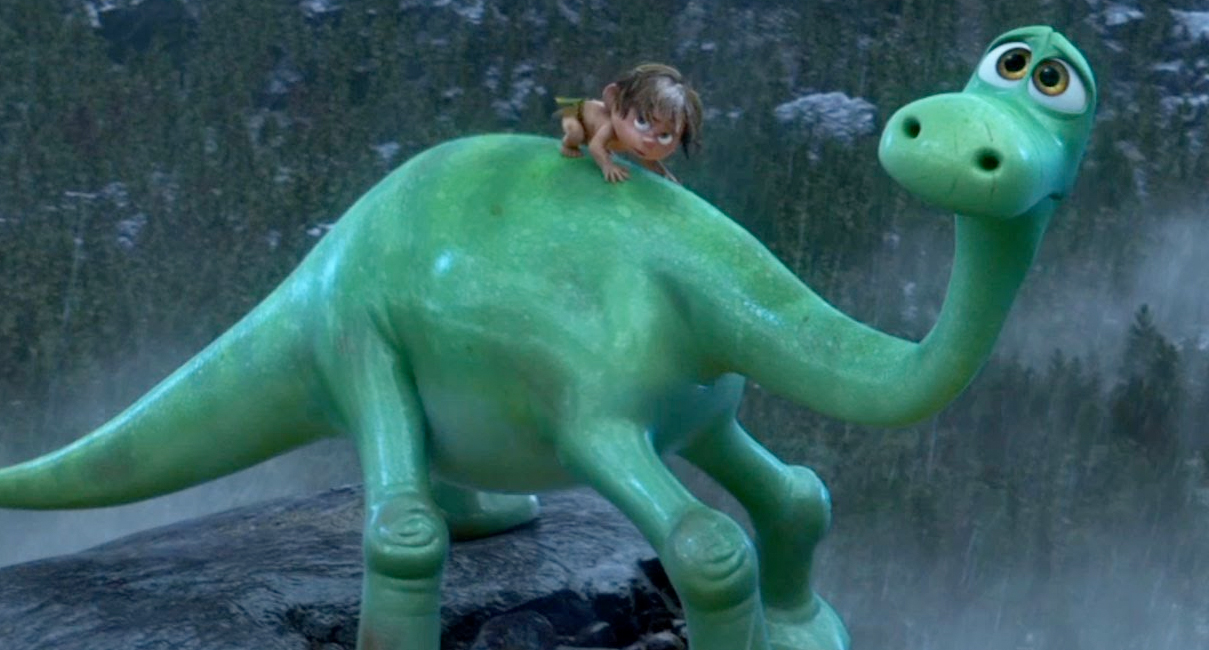 ha
Non si conosce il suo nome. Ma lui ________visto la strada da percorrere.
ha
a
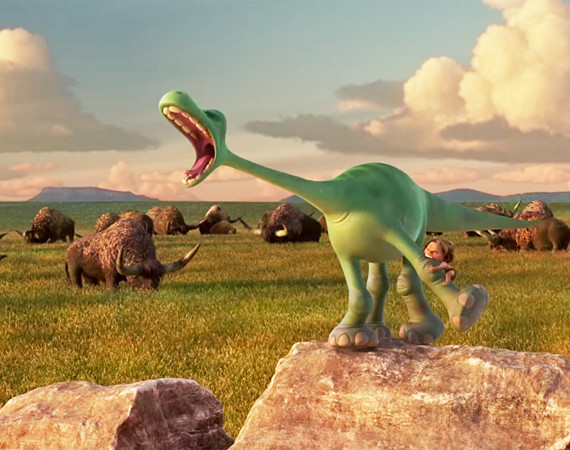 ha
Il dinosauro si fa coraggio e cerca aiuto.Non ____ le idee chiare.
ha
a
Continua la storia usando   e o è
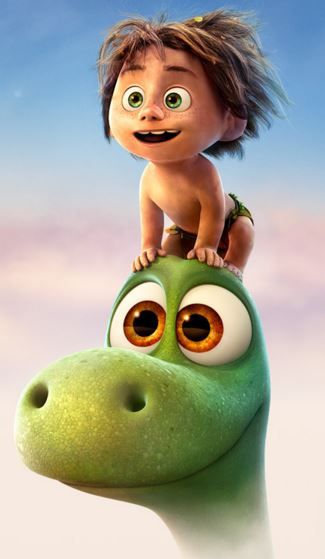 è
Arlo __ dinosauro tutto verde.
è
e
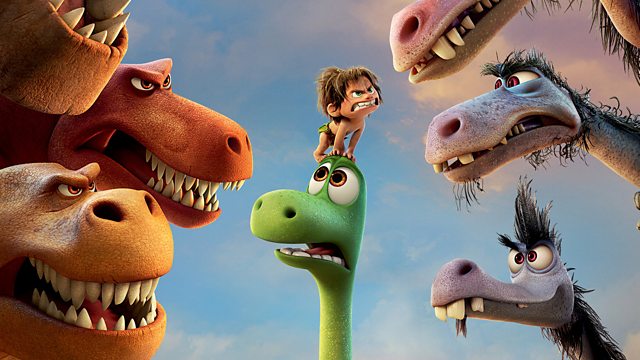 e
Arlo __ Spot iniziano un viaggio pieno di pericoli
E
è
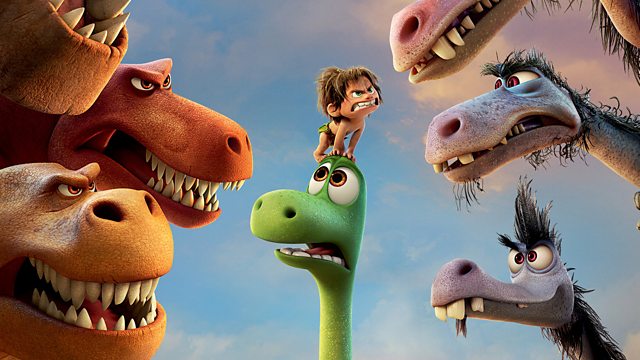 E
è
Spot trova il modo di attraversare la montagna ___  Arlo lo segue.
e
Il gatto e l’aquila
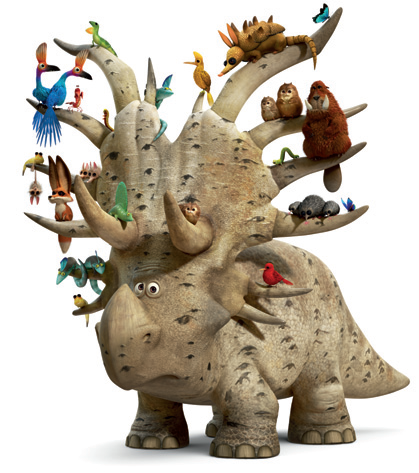 Il gatto e la aquila
Il gatto e  laquila
I’ gatto e l’aquila
La lontra a una lunga coda
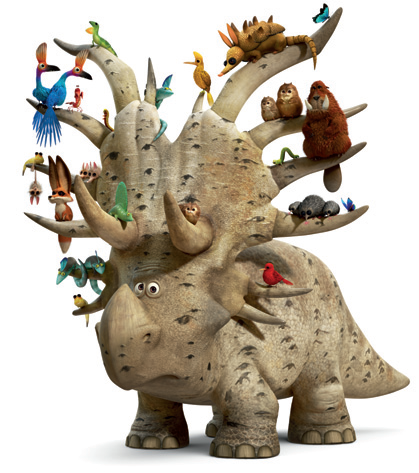 La lontra ha una lunga coda
L’ontra ha una lunga coda
La lontra ha una l’unga coda
Lombra dellalbero
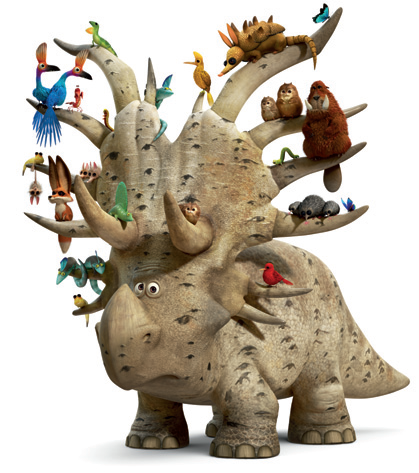 L’ombra dello albero
L’ombra dell’albero
L’ombra dellalbero
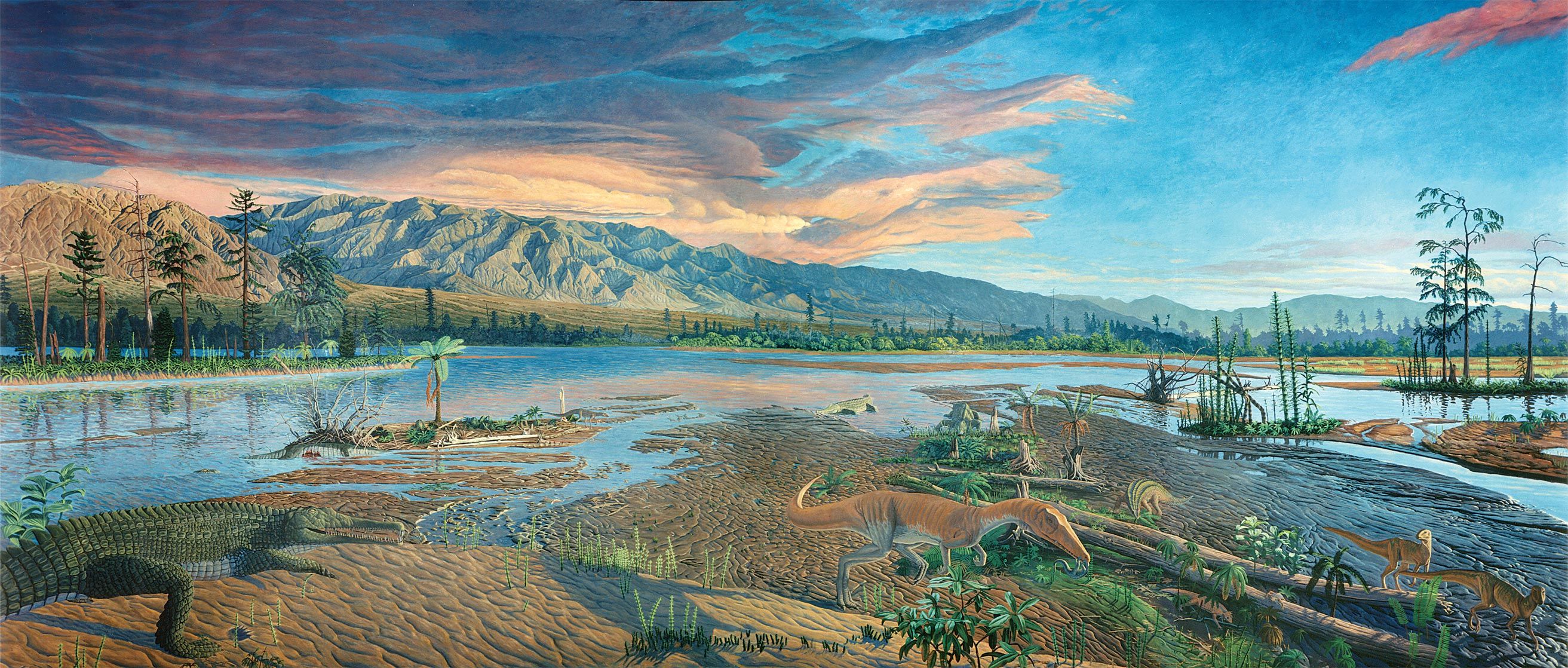 Arlo ha sempre paura.. Aiutalo tu !  Trova le parole che hanno bisogno dell’apostrofo
Dinosauro
Tracce
Porta
Alce
Arco
Tronco
Clava
Dado
Fortino
Acqua 
Mare
Foresta
Uva 
Giaguaro
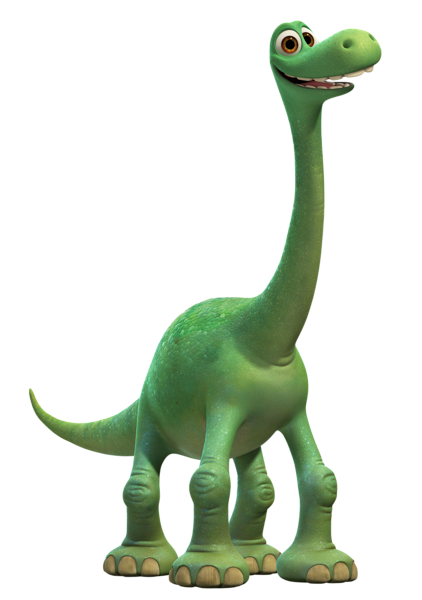 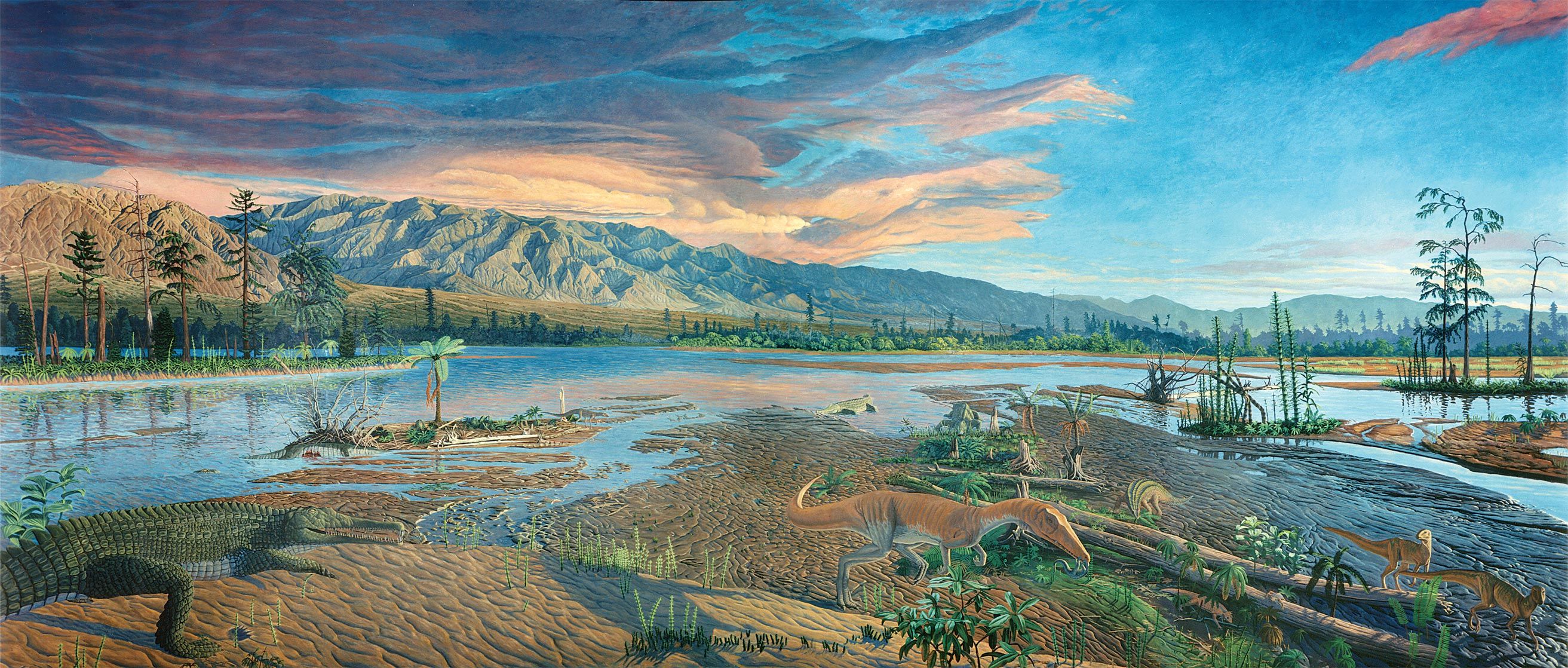 Arlo ha sempre paura.. Aiutalo a trovare l’apostrofo dove occorre…
Anima 
Sangue
Paura
Arance
Ali 
Osso
Attacco 
Anatra 
Elettricità
Arma 
Bastoni 
Pietra
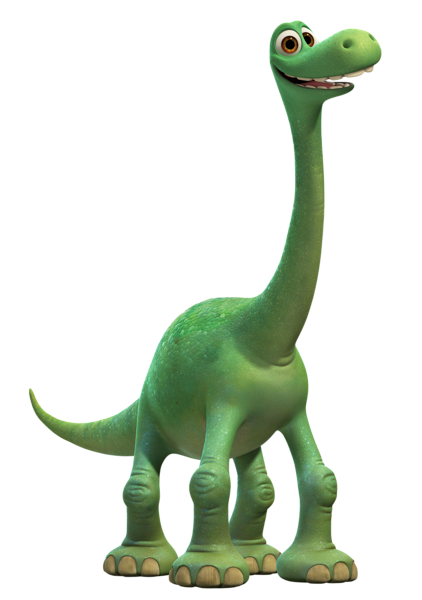